Module 5
Functional Competences
Several functional competencies are needed to enable the company to manage the crisis  and to continue to exist.
Management of Operations
1
Stakeholder Management
2
After completing this module, you will have insight knowledge to…
Human Resources & Internal Crisis Communication
3
Communication in Crisis
4
Importance of Social Media in Crisis
5
This presentation is licensed under CC BY 4.0. 
To view a copy of this licence, please visit https://creativecommons.org/licenses/by-sa/4.0/deed.en
After completing this module, you will…
… be able to sketch and optimise operational processes
… know how to identify and assess your stakeholders
… know the importance of human resources for the company and be able to guide your staff through crises
…be trained in crisis communication
…know how to use social media to the company's advantage, especially in crises
Very few managers combine all the necessary prerequisites for effective management in different crisis phases in one person. 
The roles they have to assume are extremely diverse.
The art is to know your own strengths - and even more importantly your own weaknesses - in the individual phases and to build a crisis management team - if necessary, with external support.
Overview of the Skills Needed during a Crisis
01
02
03
04
LEARNING
DURING CRISIS
POST-CRISIS
PRE-CRISIS
Scanning
Assessing situation
Designing tools & systems
Monitoring
Detecting 
Containing
Recovering
Following up
Shaping memories
Assessing effectiveness
Learning from failures
Implementing the right measures
01
Management of Operations
Effective Management of Operations
Effective management of operations can reduce the vulnerability of companies to crises.
The management of the entire production and service processes is a central corporate function - regardless of whether physical products or services are involved. Operations management includes
Planning, 
Organisation, 
Coordination and 
Control
of all necessary resources such as employees, finances, technology and also information. The optimisation of these processes is of central importance for the value creation of a company, increases competitiveness and reduces susceptibility to crises.
Photo: Adobe Stock
The Responsibilities of Operations Management
Capacity planning
1
The number of products or services that a company can distribute or sell in a given period of time must be determined and planned. The business manager can assess this using the raw materials needed for production, human resources required, market demand for the product and production planning.
Operations management encompasses various areas of responsibility - from proposal development to project management.
The Responsibilities of Operations Management
Supply Chain Management
2
Supply chain management or inventory control involves setting up an efficient system for planning, controlling and executing production as well as services along the entire value chain. This prevents bottlenecks and contributes to customer satisfaction.
Operations management encompasses various areas of responsibility - from proposal development to project management.
The Responsibilities of Operations Management
Product and Service Design
3
Product or service design is about developing a product or service that gives the company a competitive advantage in the market. It involves considering the cost-effectiveness of a product and whether it meets the needs of customers. Furthermore, it should be checked whether the innovation is compatible with already existing products.
Operations management encompasses various areas of responsibility - from proposal development to project management.
The Responsibilities of Operations Management
Project Management
4
An operations manager oversees all projects related to a company's manufacturing or service processes and resource management. He can set up schedules, manage staff and is responsible for internal coordination and communication.
Operations management encompasses various areas of responsibility - from proposal development to project management.
The Responsibilities of Operations Management
Quality Control
5
Quality control, also called quality assurance or quality management, involves monitoring products and services in a company to ensure high-quality products and satisfied customers. Through regular quality controls, errors or potential problems can be detected and prevented at an early stage.
Operations management encompasses various areas of responsibility - from proposal development to project management.
Sources:
Kumar, Anil S.; Suresh, N. (2009): Operations management. New Age International Publishers, S. 21f.
https://corporatefinanceinstitute.com/resources/management/operations-management/
https://www.masterclass.com/articles/operations-management
Optimize your Management of Operations in Five Steps
Capturing and optimising your processes will help you boost your business performance to the next level and identify potential crises early.
Boost your communication
Think in Processes!
Poor communication leads to poor execution, misunderstandings and problems that are not addressed in the right way. All of this, in turn, has a profound impact on your company's productivity, motivation and performance.Make sure to streamline communication processes. An example of this would be reducing the number of emails and meetings, as well as clearly defining responsibilities and contact persons. You will find more on this later in this module.
All activities in your company can be modelled into processes. This is an effective way to get an overview of all activities and their flow. It also allows you to identify sticking points early on, minimise costs and increase your efficiency. Collect all the main activities of your business. In the next step, break them down into sub-activities. Examples are tours, room reservation and provisioning, ordering goods, etc.
Sources:
https://www.techtarget.com/searchcio/tip/How-to-improve-and-optimize-business-processes-step-by-step
https://opexlearning.com/resources/5-ways-optimize-operational-management/26187/
Optimize your Management of Operations in Five Steps
Capturing and optimising your processes will help you boost your business performance to the next level and identify potential crises early.
Start mapping!
Analyse and Optimise
Use the Power of Technology
By accurately mapping the process from start to the end, it becomes easier to follow each step. Map all sub-activities in the order in which you typically do them. What steps need to happen and when before a guest can book a room? How does a tour typically proceed? Include the people and equipment involved – involve your team! Usually, they know the steps better than you do.
Now that you have a picture of the tasks of each person, analyse together: Which steps can be shortened/improved in the process? Where are there misunderstandings, where are tasks not clearly defined? Do all the people feel comfortable with their tasks, are there things that can be improved?
Finally, look for ways to automate different parts of the process to increase efficiency, but also, if necessary, to free up your staff to put more energy and effort into other areas. This way, costs can be reduced and productivity can be increased, and you have resources to support business areas.
Sources:
https://www.techtarget.com/searchcio/tip/How-to-improve-and-optimize-business-processes-step-by-step
https://opexlearning.com/resources/5-ways-optimize-operational-management/26187/
Case Study
Please consider case study no. 7 to learn more about how a wine tasting provider uses digital tools in marketing and online sales to manage operations during a crisis.
Scan your Processes for Potential Risks
Once you have tapped into the company's processes, it is advisable to prepare for possible crisis scenarios in the next step. What happens if a piece of equipment breaks down? Which employee will take over which tasks should one become ill? In order to proceed in a planned manner in such cases and not lose your head, prepare yourself and your team for such scenarios and clarify responsibilities.
Brainstorming Risk Areas
Identifying Risk Areas usually starts with a Brainstorming exercise. It is important to integrate the right team members or ask for external help.
What will be needed to react adequately in case of problems?
Do we have gaps?
3
4
Are we well positioned in all areas?
What rules (of documentation) should we follow?
2
5
Brainstorming Risk Areas
Identification of all process-related risk areas
How should we prioritise our efforts?
1
6
02
Stakeholder management
Which stakeholders are important in my company?
Identifying Stakeholders and Relationship Management
Strengthen positive influences through effective stakeholder management
Stakeholders = all groups inside and outside the organisation, who influence performance and goal achievement of the organisation with what they do.
Stakeholder management serves to identify the needs and interests of your most important interest groups in order to avert dangers and minimise risks.
By means of stakeholder management, positive influences should be strengthened, and negative ones minimised.  

Stakeholder management is not a one-time analysis but needs to be carried out systematically and continuously.
Society
Media
Residents 
Cultural Institutions 
Associations
Lobby Groups
Media Organisations
Social Media
Science
Company
Industry
Universities
Research Institutes
Expert Opinions
Competitors
Suppliers
Service Providers
Financiers
Politics
Company
Banks
Other Financiers
Government & Municipalities
Other Authorities
Employees
Direct / Indirect
Works Council
Labour Units
Crisis and Stakeholder Involvement
Successful crisis management depends to a large extent on fast and precise stakeholder communication.
When stakeholder relationships are in crisis and have a negative impact on the company's development, such a crisis can only be overcome if the company's leadership or management succeeds in finding a common basis for trustful cooperation with all important stakeholders.
The success of crisis management depends largely on how quickly and precisely the company communicates with its stakeholders. Stakeholders have something to lose or gain by taking a risk. By exerting their influence, they have an impact on the environment in which the company operates. During a crisis, the company needs to look at itself from the perspective of the stakeholders because they are most concerned about how the crisis event will affect them. They expect the company to communicate with them, so it is important to be as proactive as possible.
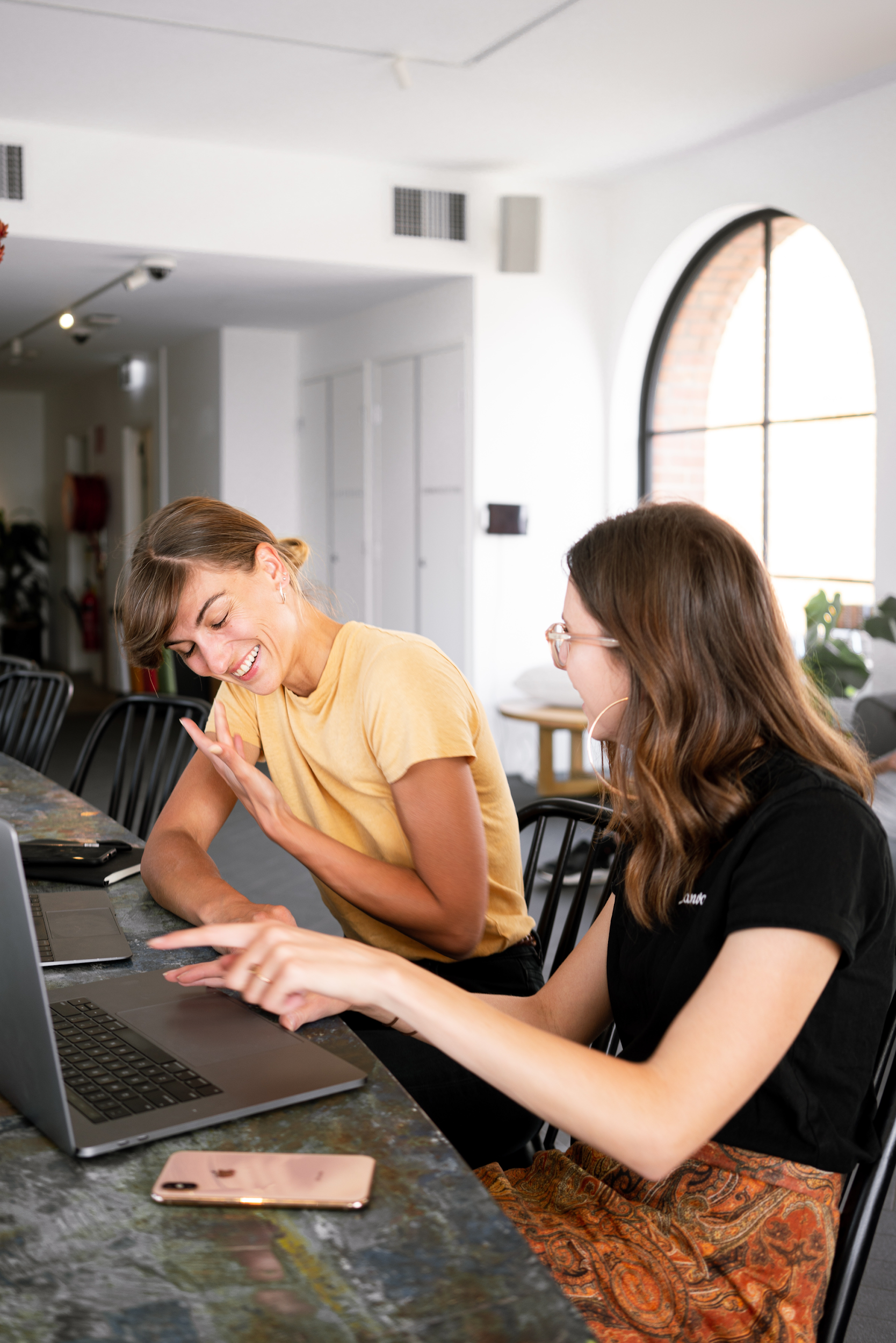 Identifying Key Stakeholders and Relationship Management
Know who to communicate with and when
Stakeholder management is an overarching process. It is extremely important in Crisis Management in order to align the goals of restructuring projects with the interests of the people affected and involved.

Resistance from stakeholders can have a direct impact on the success of restructuring. Stakeholder management must be carried out at a deeper level as more stakeholders are affected and can influence the success.
The FIVE STEPS of Stakeholder Management
These steps are essential in order to be able to act quickly and effectively in the event of a crisis.
5
3
1
2
4
Stakeholder Monitoring & Review
Stakeholder Identification
Stakeholder Analysis
Measures & Action plan
Implementing & Tracking Communications
01 Stakeholder Identification
Identify who is strategically important to your business.
In the first step, identify stakeholders who need to be considered. This step can be supported by a creativity method like brainstorming.
	Use following guiding questions:
Who can influence the project/daily business?
Who is involved in the project/daily business?
Who is affected by the impact of the project /daily business?
Who has an interest in the outcome of the project/daily business?

The identified stakeholders should be clearly illustrated - whether in tabular form or as a mind map or stakeholder cards.
Two exemplory ways to illustrate 
your company's stakeholders
Stakeholder 1
Short Description
Stakeholder 2
2. Stakeholder cards
1. Mind-mapping of stakeholders
Short Description
Employees
Stakeholder 3
Short Description
Public
Industry
Stakeholder 4
?
Short Description
02 Stakeholder Analysis
The analysis is used to prioritise stakeholders and identify potential risk factors.
Take a deeper look at your stakeholders. The analysis and evaluation serves both to prioritise the stakeholders according to importance and to identify those who could potentially cause the most problems.
	Use following guiding questions:
What exactly are the influences of the respective stakeholders?
How strong are the influences? 
Can they benefit or harm my company?
Is the stakeholder’s attitude towards my company positive or negative?
What power do the stakeholders have to influence my company?
02 Stakeholder Analysis
02 Stakeholder Analysis
It is very helpful to present the analysis results in clearly arranged tables or graphics.
Influence
02 Stakeholder Analysis
LOW
MEDIUM
HIGH
It is very helpful to present the analysis results in clearly arranged tables or graphics.
S7
S6
S1
HIGH
S3
S2
MEDIUM
Involvement
S4
S5
LOW
03 Measures and Action Plan
Capture actions that strengthen the positive impact of your stakeholders.
In this third step, it is important to define suitable measures to strengthen the positive attitude of the stakeholders and to reduce the influence of negatively minded and powerful stakeholders. 

Ask yourself:
Who needs to be informed about what, how and when in order to control stakeholder influences in the interest of the company?
03 Measures and Action Plan
By far the largest share of stakeholder management comprises communication activities. Define these measures in the form of a communication plan (more on communication later in this module).
04 Implementing & Tracking Communication
Be strategic in your communication
The implementation of the communication plan may sound simple at first, but in practice it often falls behind as soon as problems with the content of the project are considered more urgent. In this step it is important to implement clear communications measures throughout the entire project duration.
Overall, the Stakeholder Management should follow a general management process!
IDENTIFY
MEASURE
MANAGEMENT
FRAMEWORK
REPORT
MANAGE
MONITOR
05 Stakeholder Monitoring and Review
Stakeholder management is a continuous process
Stakeholder management is not a method to be applied once, but an ongoing process. 

Based on the initial stakeholder analysis, these questions should be reviewed regularly:
Is the list of stakeholders still up-to-date, or do we need to consider other stakeholders?
Are the stakeholder ratings still correct?
Do the stakeholders react as planned or should measures be adjusted? 
If this step is neglected, stakeholder management loses much of its effectiveness.
Influence
05 Stakeholder Monitoring and Review
MEDIUM
LOW
HIGH
S7
S6
S1
HIGH
S3
S2
MEDIUM
S6
S4
Involvement
S4
S5
LOW
Case Study
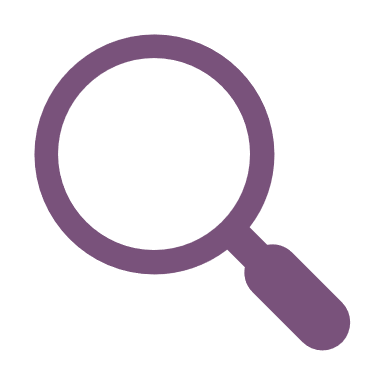 Please consider case study no. 8 to discuss and learn more about the importance of stakeholder management in crises.
03
Human Resources & Internal Crisis Communication
Risk Management Starts with Listening to the Staff
Interestingly, many entrepreneurs consider their company to be well prepared for crises - but when asked if they systematically ask about risks within their organisation, they have to say no.

Yet, this is the most obvious source to start with risk management.
76%
49%
of board members say their companies engage in monitoring internal communications to detect trouble ahead
of board members believe their companies would respond effectively if a crisis struck tomorrow
Source: Deloitte
Alignment
Involving People: Role of HR in Risk Management
Linkages
Aligning reward & recognition
Human resources affect most production, financial, and marketing decisions. People can help or get in the way of accomplishing what managers have planned.
Linking employee behaviour and organisation performance
Change Management
Expertise in organisation design
Alignment
Board information
Development
Linkages
Change Management
Guiding board oversight of people strategy
Assessing and developing leaders
Information
Mastery in providing people risk information
Board information
Development
Culture
Value
of board members believe their companies would respond effectively if a crisis struck tomorrow
Expert partner in building risk culture, mindset
Embedding values/ behaviours to influence decisions
Information
Culture
Value
THE ROLE OF CULTURE IN CRISIS
Culture plays a key role in overcoming corporate crises.
A company’s culture is the set of values, beliefs, and behaviours that define its way of doing business.When a crisis occurs, things can get very uncomfortable very quickly. Difficult decisions often have to be made in a very short time and the situation can feel overwhelming and threatening for those involved. However, a crisis is also an opportunity: a time for the company to come together, reflect and discuss new possibilities. Companies with a strong culture consistently perform better in managing crises than organisations with a weaker culture.As leaders, you have a critical role in shaping the culture of the organisation.

Reading recommendation: 
https://www.thepeoplespace.com/leaders/articles/importance-culture-crisis
Development of a Risk Culture
Developing a risk culture is critical to effective risk management in organisations. Risk culture is the system of values and behaviours in an organisation that shapes the risk decisions of management and employees. An important element of risk culture is a shared understanding of an organisation and its business purpose.
Tone at the top
Code of conduct or ethics
Risk performance implemented in incentive plans
Clearly defined roles and responsibilities
Positive Risk Culture
Serves as a barometer
Reinforces messages
Guide for judgement
Reduces errors, permits learning
Promotes consistency and allow flexibility
Alert to ‘weak signals’
Allows reflection
Boosts motivation & performance
Effects of Different Risk Cultures
A positive risk culture leads to better company performance
A positive risk culture is where staff at all levels practice adequate risk management as an integral part of their daily work. Such a culture encourages open discussion about uncertainties and opportunities, empowers staff to raise concerns and maintains procedures to elevate concerns to the appropriate levels.
Negative Risk Culture
 Misalignment
Blind spots
Incubation of crises
Recklessness
Suppressing feedback, sharing, learning
Suffocating initiative
Groupthink
Pressure & stress effects
Over-powerful leaders
Can be toxic to performance and reputation
SIX KEY TASKS OF HR CRISIS MANAGEMENT
In the event of a crisis, it is good to know where responsibilities lie. These are the 6 key areas for the HR manager
Policy and process management
1
Employee skills and information tracking
2
Training & development
3
Source: https://peoplemanagingpeople.com/articles/hr-in-crisis-management/
SIX KEY TASKS OF HR CRISIS MANAGEMENT
In the event of a crisis, it is good to know where responsibilities lie. These are the 6 key areas for the HR manager
Employee service and benefits programmes
4
Talent and succession planning
5
Crisis communication and employee relations
6
Source: https://peoplemanagingpeople.com/articles/hr-in-crisis-management/
01 Policy and Process Management
Guidelines for staff behaviour and organisational procedures are also important in a crisis. Each crisis is unique, so company policies often need to be created or changed quickly. In the Corona crisis, for example, many had to work from home. However, you can already develop rough procedural plans for such scenarios so that you can react more quickly in the event of a crisis.
02 Employee skills and information tracking
Employee data, including personal information, skills and experience, as well as functions within the company, is vital in the event of a crisis. This should be stored in a centrally accessible way. This allows easy access to information that could be useful in a crisis, e.g. which employees have additional qualifications such as first aid training or who to contact in an emergency.
03 Training & Development
In addition, training and development courses fall into the hands of human resources managers. Crisis management training, such as fire drills or conflict management, will benefit the company in the event of a crisis.
04 Employee service and benefits programmes
Preventive measures and health management such as sports and nutrition programmes and psychological support can be used to prevent long-term absenteeism. Since the goal of crisis management is to return the company to normal operations as quickly as possible, it is extremely important to have healthy employees who are able to do so.
05 Talent & Succession Planning
Some crises can lead to certain employees not being able to do their jobs. Then proper succession management is essential. For example, if a crisis has led to the prolonged absence of a team leader, it is important to know who can fill in for that team leader while they recover. Keep this contingency plan up to date and ensure that relevant staff are aware of their roles.
06 Crisis Communication and employee relations
In the area of crisis communication, the human resources manager is responsible for internal crisis communication. This can be done via a predefined channel (intranet, mail distribution list, telephone, etc.). Here, close cooperation with the managers is essential to ensure timeliness and to avoid misinformation. At the same time, employee feedback can reach the manager directly.
Case Study
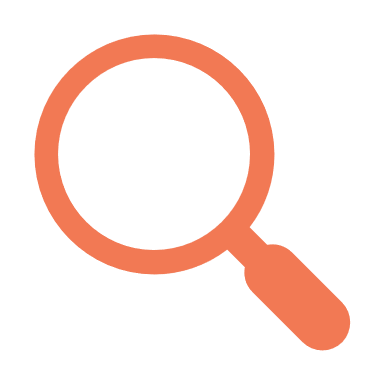 Please take a look at case study no. 9 to discuss the handling of human resources during a crisis using the example of a travel agency.
04 Communication in Crisis
Your stakeholders trust in you. Give them reason to keep doing it.
Purpose of Stakeholder Communication in Crisis
Cooperation
The purpose of crisis communication in and by organizations is to motivate stakeholders to participate in working on the recovery of the company
Common Interests
Expectations
Perceptions
Stakeholders = all groups inside and outside the organization, who influence performance and goal achievement of the organization with what they do
Management of 
Stakeholder Relationships
Business Customers
Responsibilities for Stakeholder Communication in Crisis
Consumers
Which parties are involved and who is responsible for them
SocialPartners & NGOs
Business Partner & Suppliers
The PR officer alone cannot manage the organisation's communication and relations with its stakeholders - who is responsible for them in times of crisis?
Marketing
SalesForce
CSR
Purchasing
Manage-ment
InvestorRelations
Investors & Banks
CorporateAffairs
R&D
HR
Political Actors
Science & Research
Young professionals& top performers
Don‘t underestimate the power of your tone of voice
What you say!
How to communicate effectively
93%
How you say it!
Businesses work with a wide range of people and other businesses, which equally means they use many channels of communication. To deliver information effectively, attention must be paid to the tone and clarity of the message, irrespective of the method of communication.
Communication in crisis is essential
Enable seamless communication in times of crisis within an organisation through preparation
MANAGE COMMUNICATION
IT WILL HAPPEN
PLANNING IS KEY
Planning increases your chances of overcoming the crisis
Your company will experience a crisis - and several over time
Communicating with stakeholders improves your ability to manage the crisis and recover from it
EIGHT STEPS to Create a Crisis Communication Plan
1
SET GOALS
Determine the objective of your plan.
IDENTIFY STAKEHOLDERS
Whom the plan is designed for?
2
3
CREATE AN INFORMATION-HIERARCHY
Outline how information is shared within the company.
4
ASSIGN PEOPLE
Specify which people are preparing them and set a deadline.
EIGHT STEPS to Create a Crisis Communication Plan
5
EXAMPLE CRISIS SCENARIOS
What could happen? Outline common scenarios in advance.
IDENTIFY & ANSWER QUESTIONS
Prepare to answer crisis-specific questions.
6
IDENTIFY POTENTIAL RISKS
What will you need for recuperation?
7
CREATE SOCIAL MEDIA GUIDELINESSocial mentoring, proactive and reactive communication are key.
8
01 SET GOALS
When preparing the plan, it is important to keep in mind to whom the plan is addressed. Make a list of all internal and external stakeholders who should be informed about the crisis.
02 IDENTIFY STAKEHOLDERS
Create a list of your stakeholders (see slides on stakeholder management) This list is likely to contain employees, clients and users, partners, investors, media, the government and the general public. It also includes followers on social media or people who are nearby in the event of a site-related crisis. You should also include all necessary contact information for each of these groups in your plan.
03 CREATE AN INFORMATION-HIERARCHY
The person who notices a crisis does not have to be responsible for crisis communication at the same time. Therefore, establish in a hierarchy which information should be passed on and through which channels. This way, everyone knows who their contact person is in the event of a crisis. The exact procedure varies from team to team. The first step may be to inform the managing director of the problem, closely linked to the company's PR officer. You should also agree on what information should be passed on immediately. This can be the type of crisis and its known extent, reasons and possible solutions.
04 ASSIGN PEOPLE
In the plan, you should agree on which people in the team will be responsible for gathering crisis-related information. This can take the form of a list of known facts about the crisis. This will prevent rumors or fake news from being spread.Agree on a deadline by which these fact lists must be compiled. Depending on the nature of the crisis, this can be within days, 24 hours or even 30 minutes.
05 EXAMPLE CRISIS SCENARIOS
Think of exemplary crisis scenarios and evaluate them according to their probability.A crisis can overwhelm you, you will feel powerless and at the mercy of the first moment. You will find it difficult to think structured thoughts - at the same time you will have to react quickly to requests. Prepare yourself by getting an overview in advance. Consider scenarios such as pandemics, natural disasters, customer injury, sick leave, etc.
06 IDENTIFY & ANSWER QUESTIONS
In any crisis - no matter how big or small - people will ask questions. They may be customers, employees or business partners - they will quickly want to know the truth - and you will be considered guilty for the time being until proven otherwise.Crisis communication plans can then help you answer the questions you are likely to be asked when a crisis occurs. Think about possible questions and potential ones in advance. For example, if your company has to cancel trips due to illness, you might be asked the following questions: "How will I get my money back?" and "Are there alternative dates?“
07 IDENTIFY POTENTIAL RISKS
No matter how well thought out your crisis communication plan is, there will be costs and benefits with every decision made. Your goal will be to maximize your benefits and minimize the costs - but remember: costs remain costs! Therefore, in each scenario, list the potential risks you could face. This way you will be prepared if a plan does not work out as desired.
08 CREATE SOCIAL MEDIA GUIDELINES
Proactive communication is the key when facing a crisis. What you need now is transparency. Your team should be prepared to prepare materials for the public and share that information with stakeholders in an orderly fashion. The more information you withhold, the more the public will want to know what you are hiding. Reactive communication is equally essential. Keep an eye on social media during a crisis. Negative mentions on social media should be responded to immediately and consistently - but remain factual and personable. Plan your social media presence carefully in the event of a crisis and brief your team members on how to proceed.
CASE STUDY
Integrating Social Media in Crisis Communication
Picture: David Maialetti | Credit: AP
CASE STUDY: Southwest Airlines Flight 1380
On Flight 1380, an engine malfunction led to a tragic incident that resulted in the death of one passenger and several injuries. This was the first in-flight fatality for the company. 
The company's CEO, Gary Kelly, responded immediately to the situation: 
A social listening team provided executives with real-time information about the accident.
Executives followed the photos, tweets, and videos of the passengers on the crashed plane to get a real-time sense of the situation and the horror experienced by those on board.
One passenger used the plane's Wi-Fi to report live on Facebook. CEO Gary Kelly immediately apologized in a 40-second video.
The airline posted several updates on its own social platforms - with brief facts about the incident and Southwest's intensive efforts to take care of its customers on Flight 1380. It issued a sincere and heartfelt apology to the victim's family. 
Gary Kelly then withdrew all publicity from social media and personally called passengers to offer support and counseling options.

While it's hard to imagine such crises, they happen and have an impact on businesses. Although Southwest had never faced an incident like this before, the CEO was prepared for the situation and responded immediately according to the company's crisis communications plan. This was well received by the general public, and serious damage to the company's image was averted.
https://www.rockdovesolutions.com/blog/digita-age-crisis-lessons-number-6-you-cannot-have-enough-social-media-tools-resources-and-training
FIVE A’s of CRISIS COMMUNICATION
3
ACTIVATE
Activate relevant team members and start the crisis management process. This may include an employee meeting, initial briefing, and statements.
5
ADJOURN
When the worst is over, a meeting with everyone involved helps better prepare for the next crisis. What went well? What could be better?
ALERT
Notify all relevant team members ASAP and define specific communication channels
4
ADMINISTER
Crisis communication is a longer process. It is crucial to monitor the situation continually and be aware of potential changes to react accordingly.
1
ASSESS
Assess the situation. What happened? Where and when? Who is involved?
2
05 IMPORTANCE of SOCIAL MEDIA in CRISIS
SOCIAL MEDIA MONITORING
Social media monitoring offers key information about customers, competitors and general trends
Reputation Management
Social media monitoring not only provides important information about one's own customers but can also be used to conduct a sound competitive analysis or to explore general trends. In this way, you can see which posts are good for your brand and which are not. For example, a change in customer sentiment can also be a suitable early warning indicator. If sentiment deteriorates, look for the cause and make immediate changes by retracting a problematic post or apologising for an insensitive tweet.
Competitor Analysis
Trend & Market Research
Product Innovation
Crisis Management
FIVE STEPS of Managing a SOCIAL MEDIA CRISIS
AWARENESS
1
LISTENING
2
On social media, things can move blazingly fast. Sometimes, it’s an Instagram post of a cat going inexplicably viral. But sometimes, it’s a corporate PR crisis that seems to come out of nowhere, but can do irreparable damage.
TRANSPARENCY
3
FEEDBACK
4
RESOLUTION
5
FIVE STEPS of Managing a SOCIAL MEDIA CRISIS
Listen and answer. Pay attention to which platforms negative comments are found on. Answer them both directly and at the same time in a more general way. 
Invite people to contact you directly via email to solve problems.
1
Be alert and take notice of information about your business on social media. 
Set up and monitor keywords about your business; stay up to date about your business. Pay attention to sudden changes in tone and mood.
2
FIVE STEPS of Managing a SOCIAL MEDIA CRISIS
Negative feedback is also important feedback. Do not delete unwanted comments. See them as a chance to show the public how you deal with problems. Give your customers/users the feeling that you take their concerns seriously and work together to find a solution.
3
Be honest and transparent if there are problems. Try to solve these problems - if necessary, in smaller steps. Talk about how you will solve the problem.
4
FIVE STEPS of Managing a SOCIAL MEDIA CRISIS
Do not forget to talk about it when the problem is finally solved. Communication of the solution should not be limited to individual platforms. 
Outline the resolution, what was learned, and how similar situations will be prevented in the future. Notify the media for additional outreach, update social media platforms with outcome, update websites.
5
Social media monitoring is designed to give companies a permanent overview of current topics, opinions, critics, etc. about their own company and everything related to it.
Social Media Monitoring is the continuous systematic observation and analysis of social media networks and social communities. It supports a quick overview and insight into topics and opinions on the social web. The speed at which one can investigate a topic of interest greatly exceeds that of a traditional survey approach. Social Media Monitoring is more precise, faster and more economical than traditional expert panel analysis.
Soure: Twitter, Nordstrom
Recommended Readings
Short but interesting articles that we find enlightening…
Recommended Reading
Civelek et al(2016): The Role of Social Media in Crisis Communication and Crisis Management, International Journal of Research in Business & Social Science, 5(3).
Stephens et al(2005): Communicating with Stakeholders during a Crisis, Journal of Business 42, 4
Wolniak (2019): Operations Manager and its Role in the Enterprise, Production Engineering Archives 24, 1-4. 
The ultimate guide to stakeholder management for your marketing projects (filestage.io)
The Role of HR in Crisis Management – Bryghtpath
How to Create a Social Media Crisis Communication Plan | Sprout Social
Ndlela (2018): A Stakeholder Approach to Risk Management, Crisis Communication Vol. 29, S. 53-75.
https://www.tourismrecovery.eu/
Next: Module 6
https://www.facebook.com/tourismcrisisrecovery
ADAPTIVE LEADERSHIP